Межотраслевой ресурс 
в процессе формирования финансовой грамотности населения
Егорова Ольга Юрьевна, 
заместитель главы г. Лесосибирска
Межотраслевой ресурс
Дошкольные учреждения
Общеобразовательные учреждения
Центр дополнительного образования
КГКУ «Лесосибирский детский дом им. Ф.Э. Дзержинского»
ВУЗы и СПО
МБУК «Централизованная библиотечная система»
МБУК «Лесосибирский краеведческий музей»
МБУ «Молодежный центр»
Центр «Мой бизнес»
Дети и подростки
Краевой центр социального обслуживания населения
Отдел МВД России по г.Лесосибирску
Межрайонная инспекция ФНС России №9 по Красноярскому краю
Банки на территории г.Лесосибирска
Экономически активные взрослые
Территориальный отдел Управления Роспотребнадзора по Красноярскому краю в г. Лесосибирске
Молодежь
Газета «Заря Енисея»
Лесосибирское телевидение
Социальные сети
Граждане старшего возраста
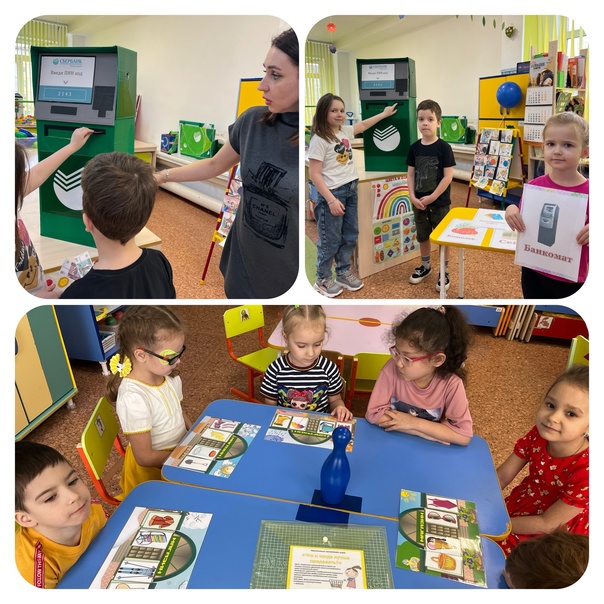 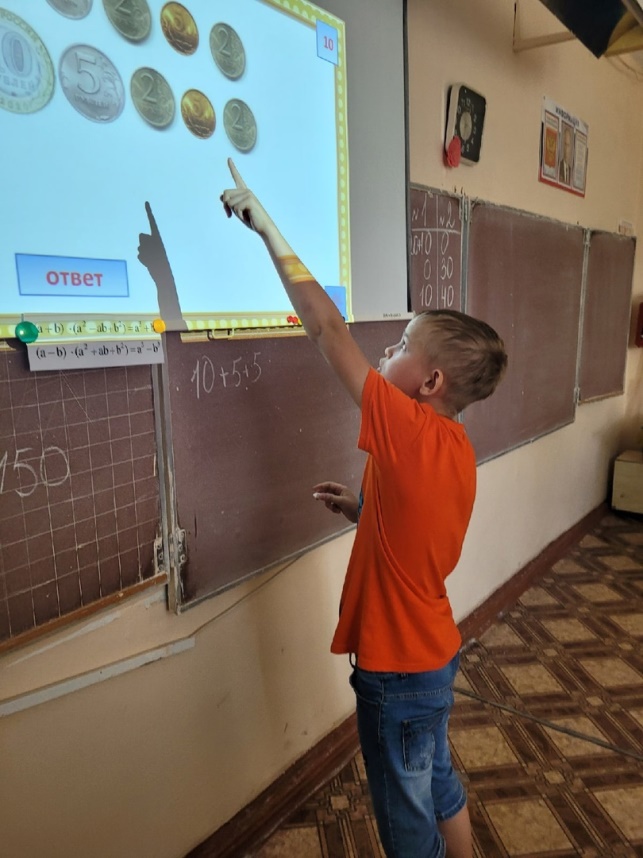 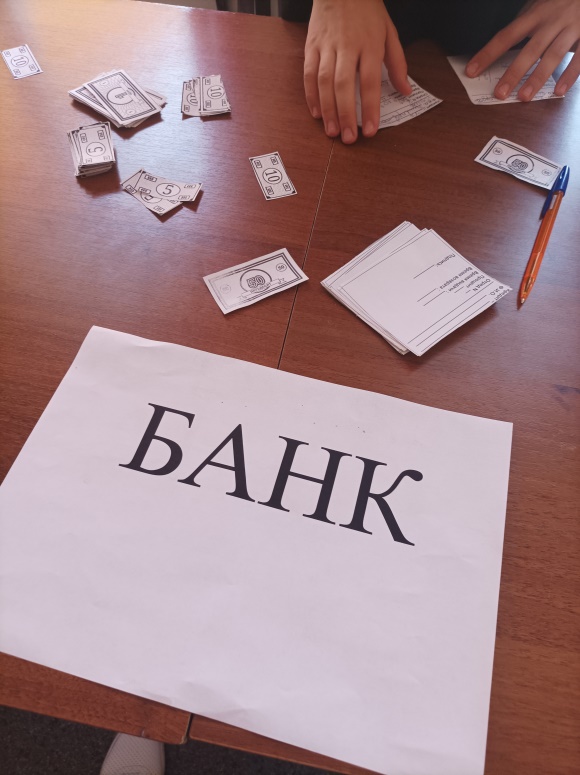 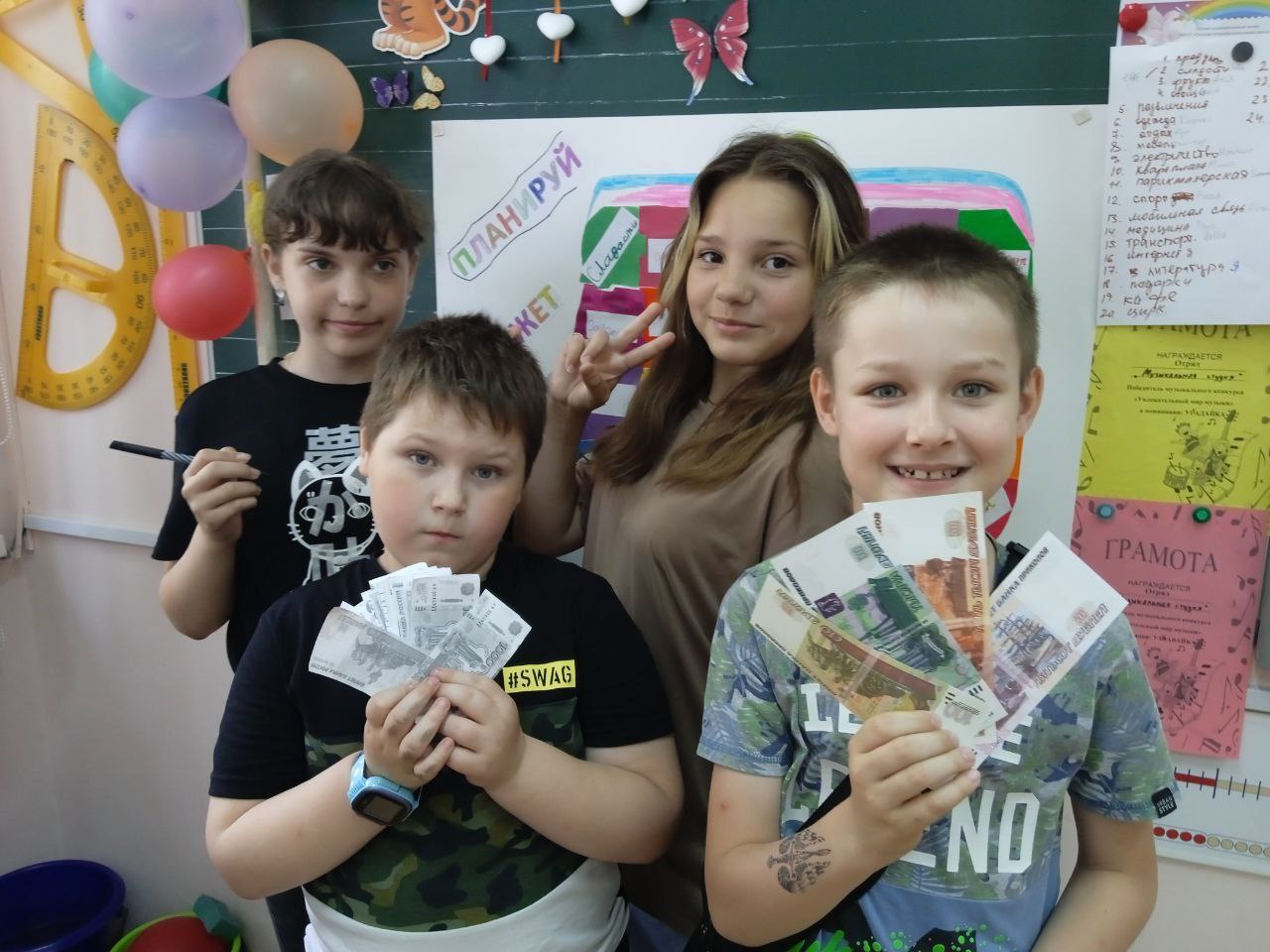 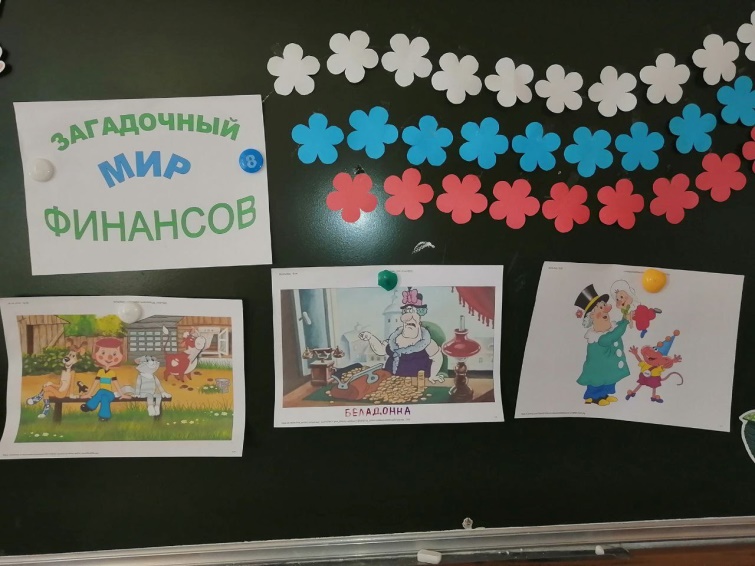 Краевой семейный финансовый фестивальВсероссийская неделя финансовой грамотности
2022
2021
2023
…
Культура
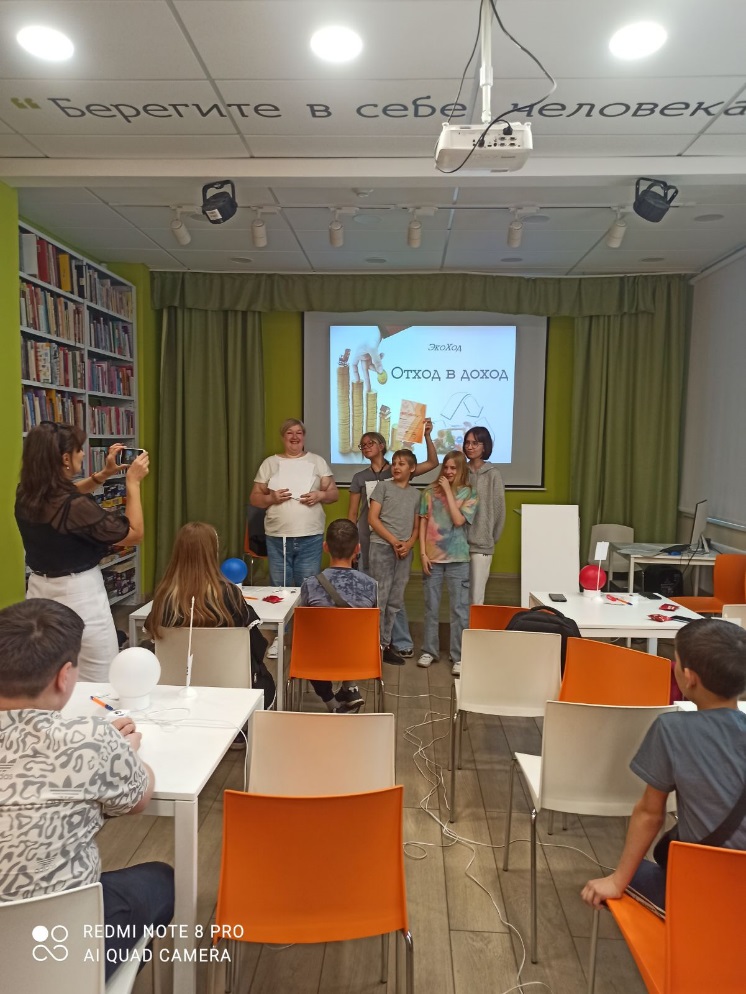 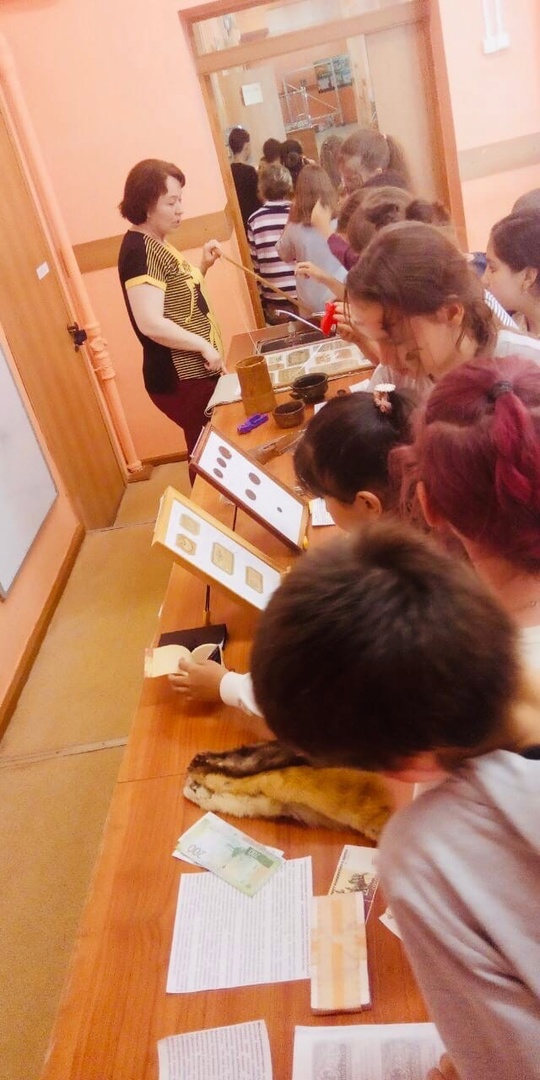 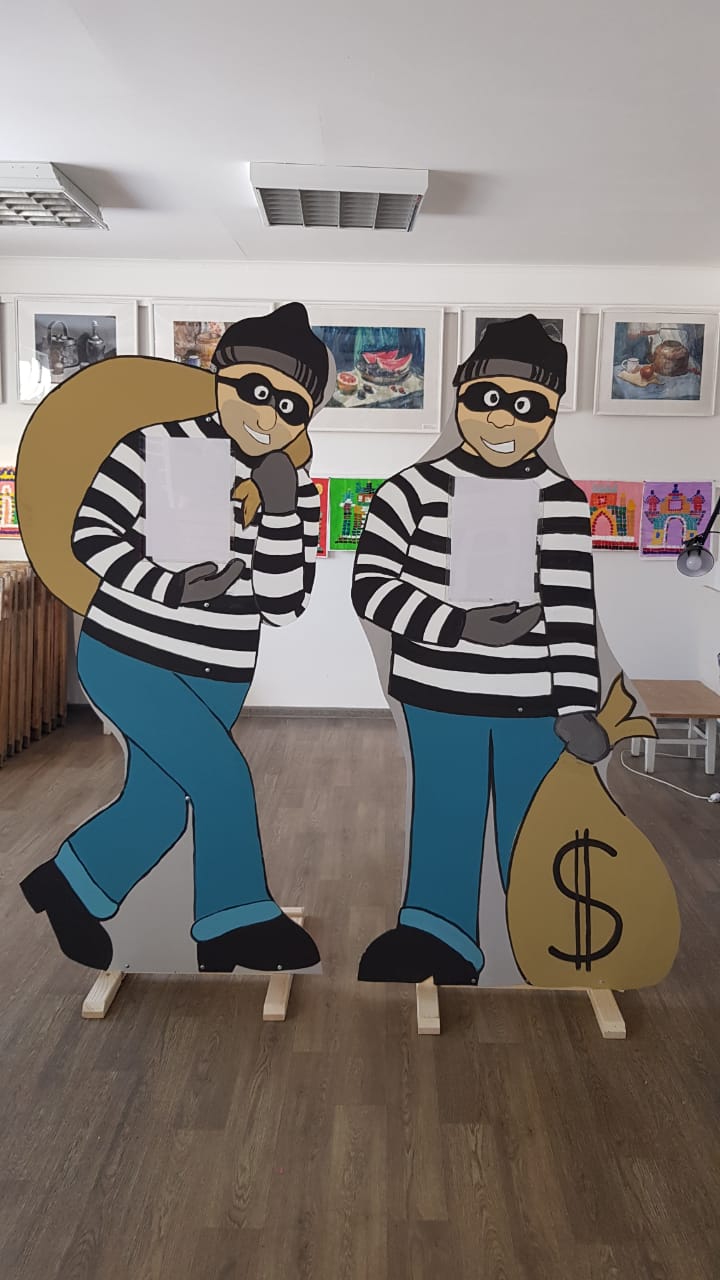 Молодежная политика
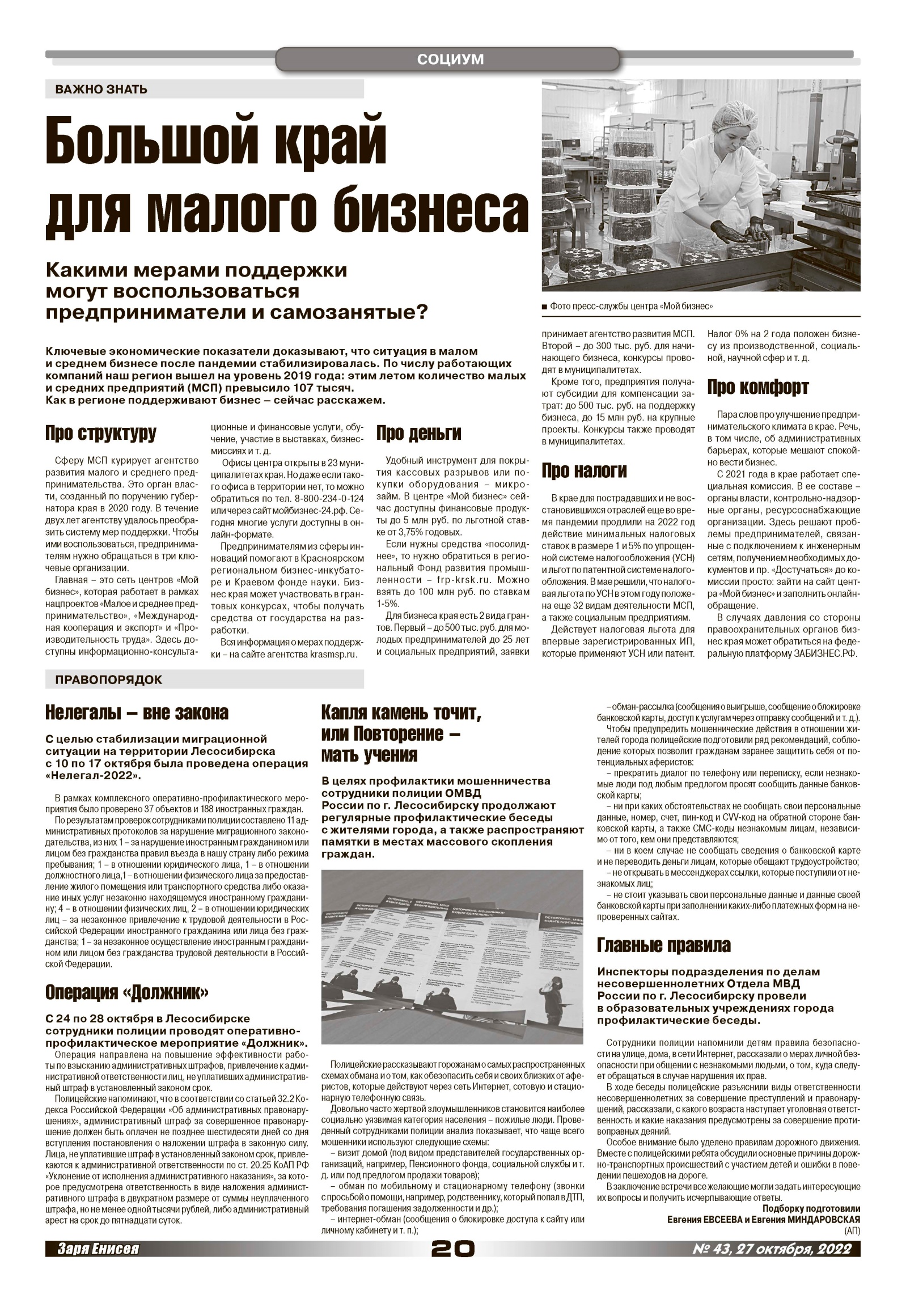 Муниципальный конкурс молодежных проектов «Инициатива»

Центр «Мой бизнес»

Городской форум «Лесосибирск. Точка роста»:
«Бизнес с 0»
«Проектная деятельность»
«Финансовая грамотность»
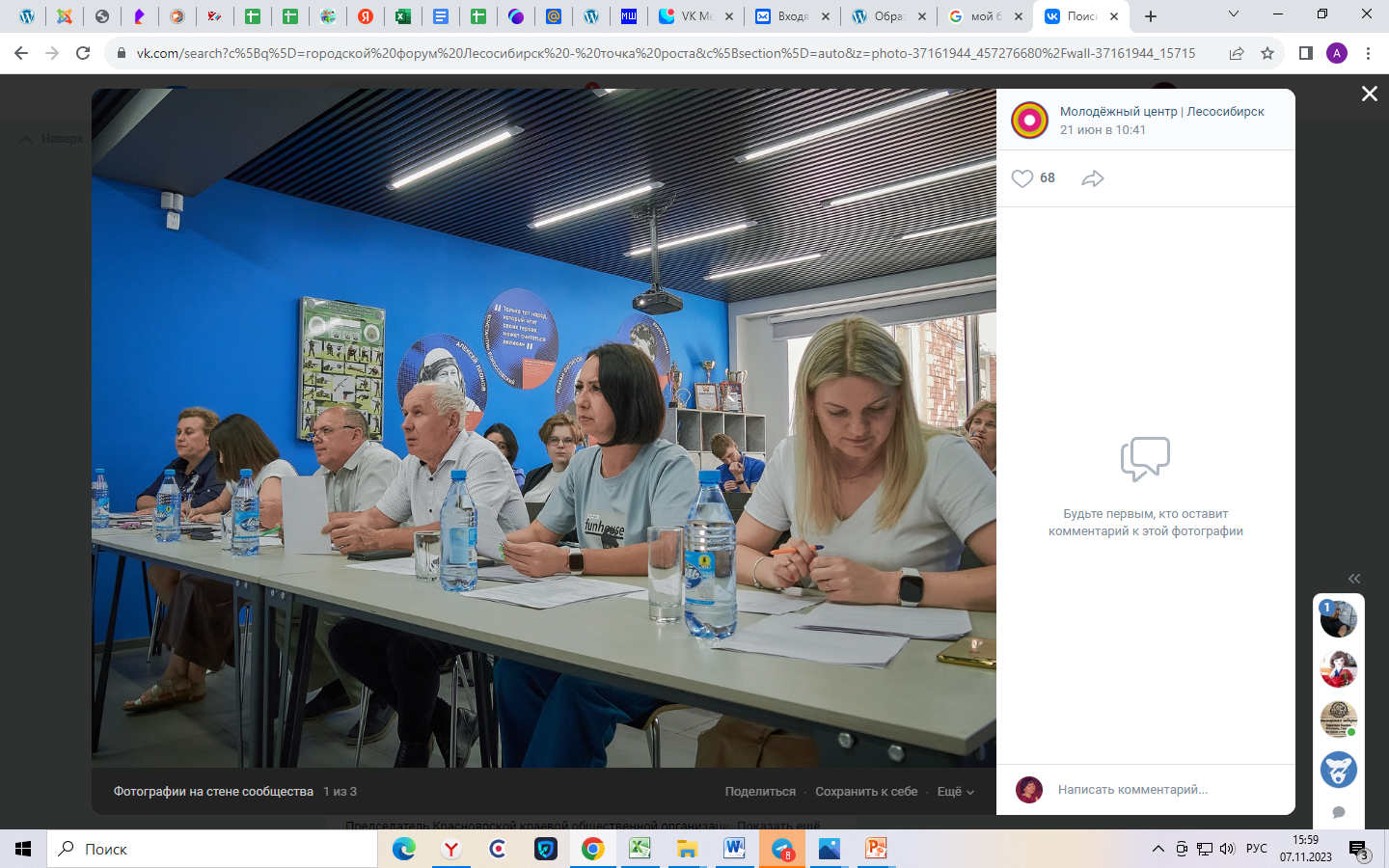 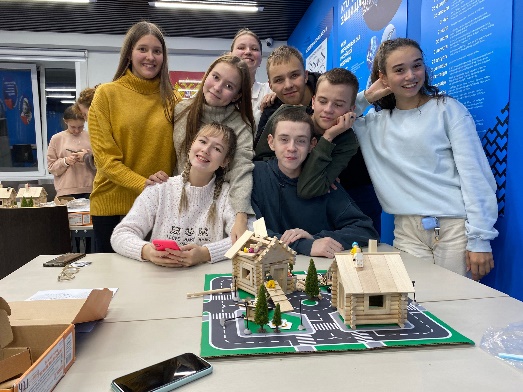 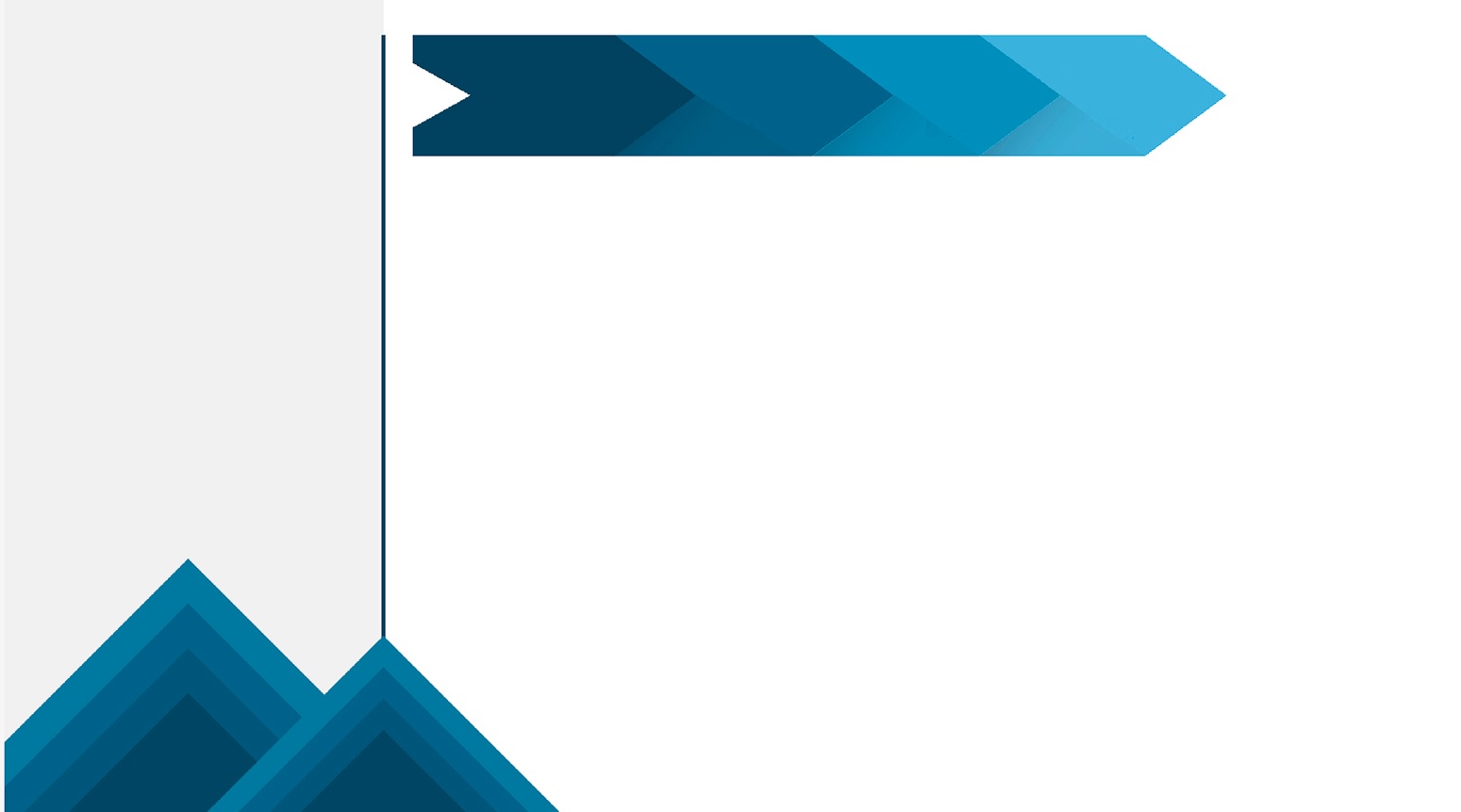 Отдел МВД России по г. Лесосибирску
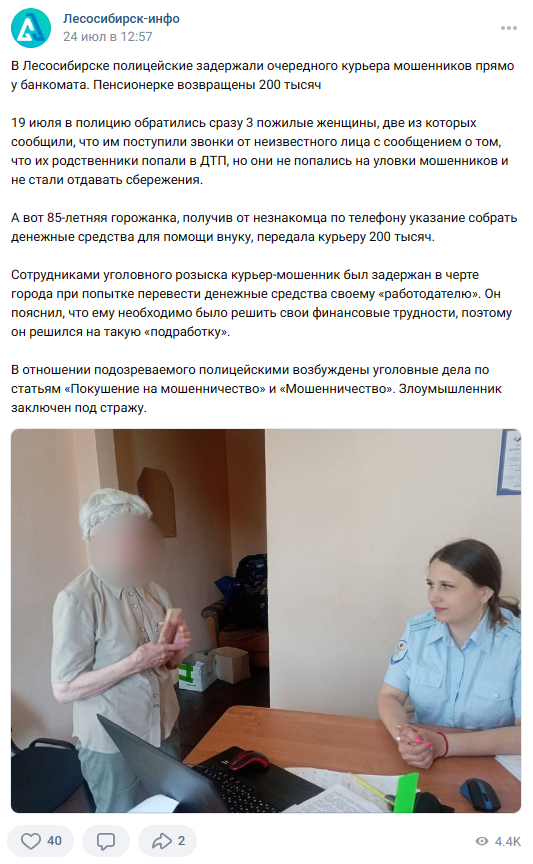 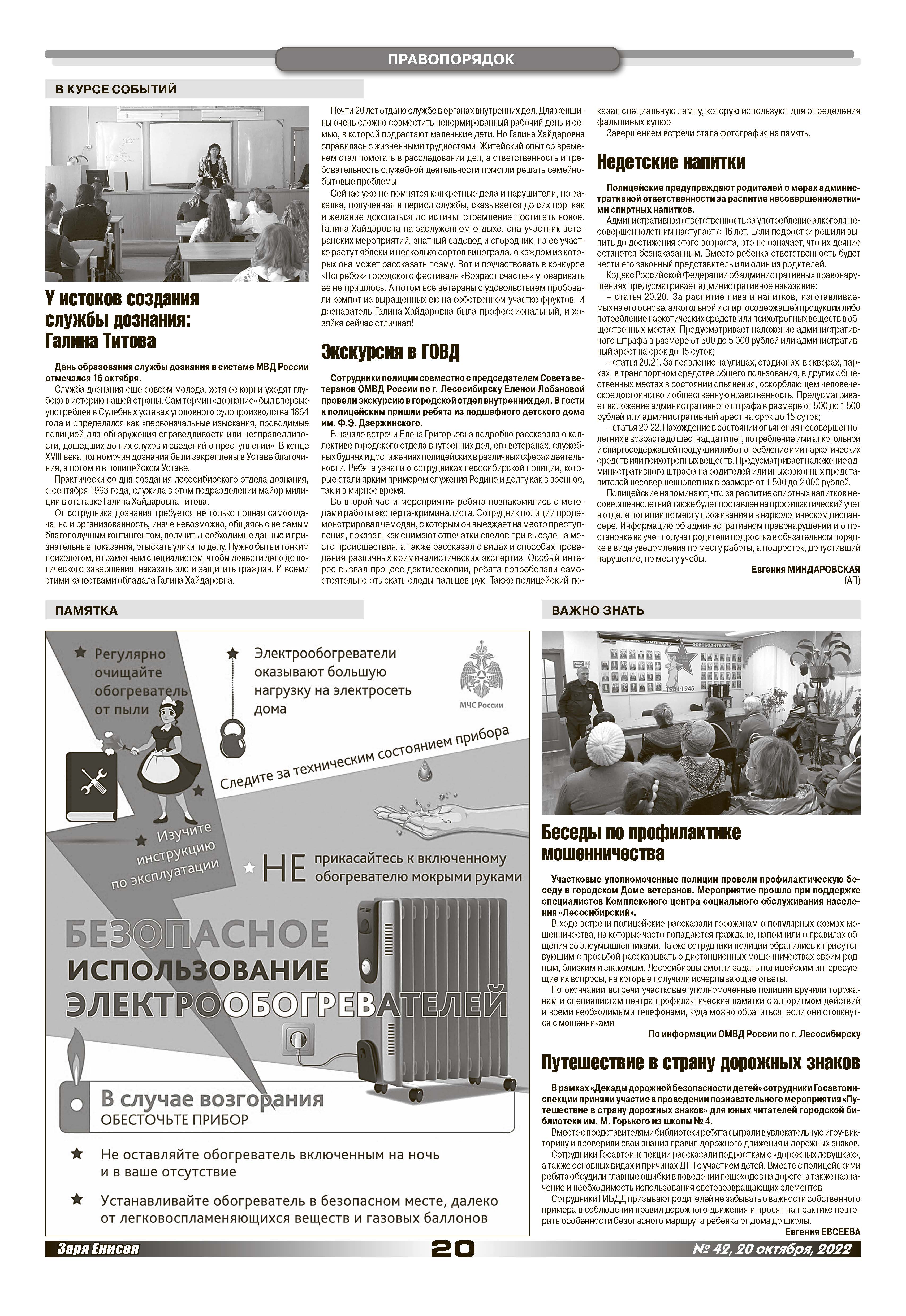 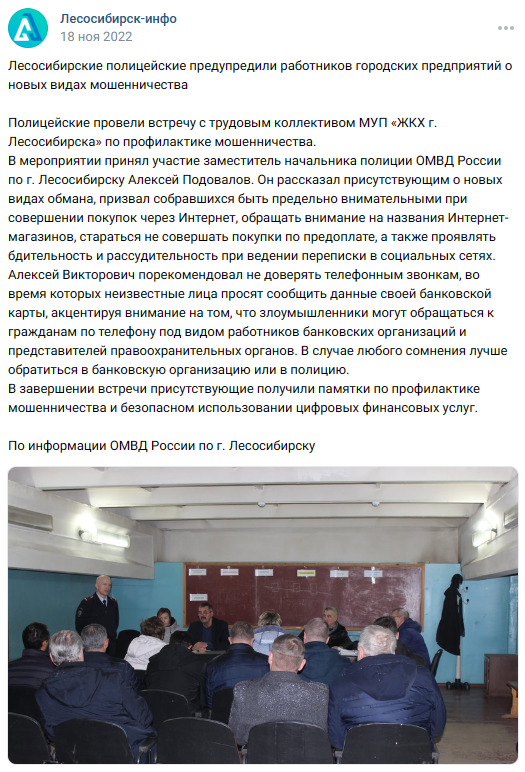 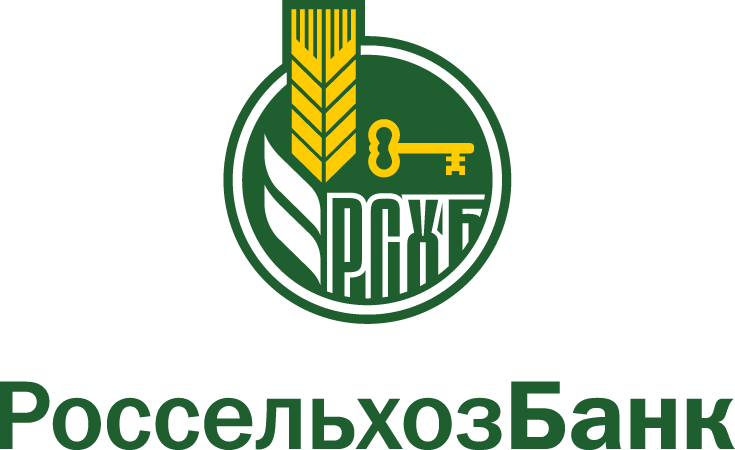 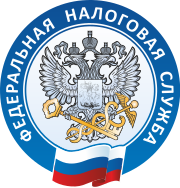 Уроки налоговой грамотности:
Для чего нужны налоги?
Какие бывают налоги?
На какие цели используют налоги?
Реализация комплексной программы обучения населения по финансовой грамотности:

-основы финансовой грамотности-личный финансовый план;
-семейный бюджет: анализ и контроль;
-государственные программы поддержки физических лиц;
-защита от финансового мошенничества;
-продукты финансовых организаций;
-начинающий инвестор;
-разумное кредитование;
-цифровая грамотность;
-кибербезопасность.
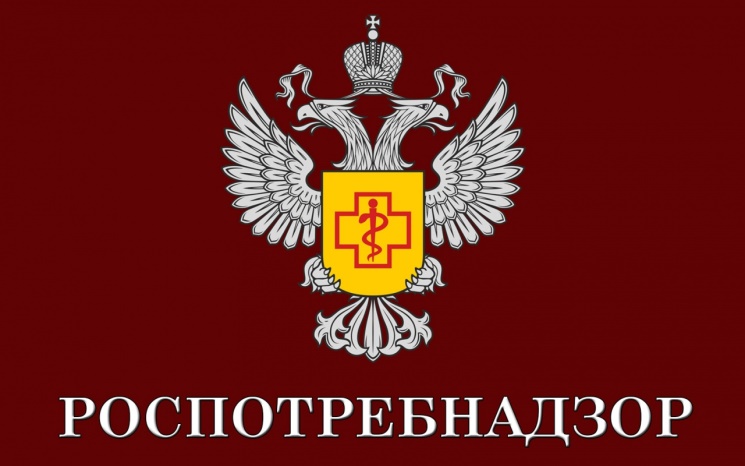 Лекции
Открытые уроки
Консультирование специалистов
Комплексный центр социального обслуживания населения «Лесосибирский»
Проект банка России «Он-лайн занятия по финансовой грамотности для старшего поколения»: 
«Экономия для жизни»
«Что нужно знать и как избежать ошибок при выборе вклада»

Сюжетно-ролевые игры для детей «Магазин» «Ярмарка»

Профилактические беседы с гражданами пожилого возраста по теме «Распространение схем мошеннических действий»
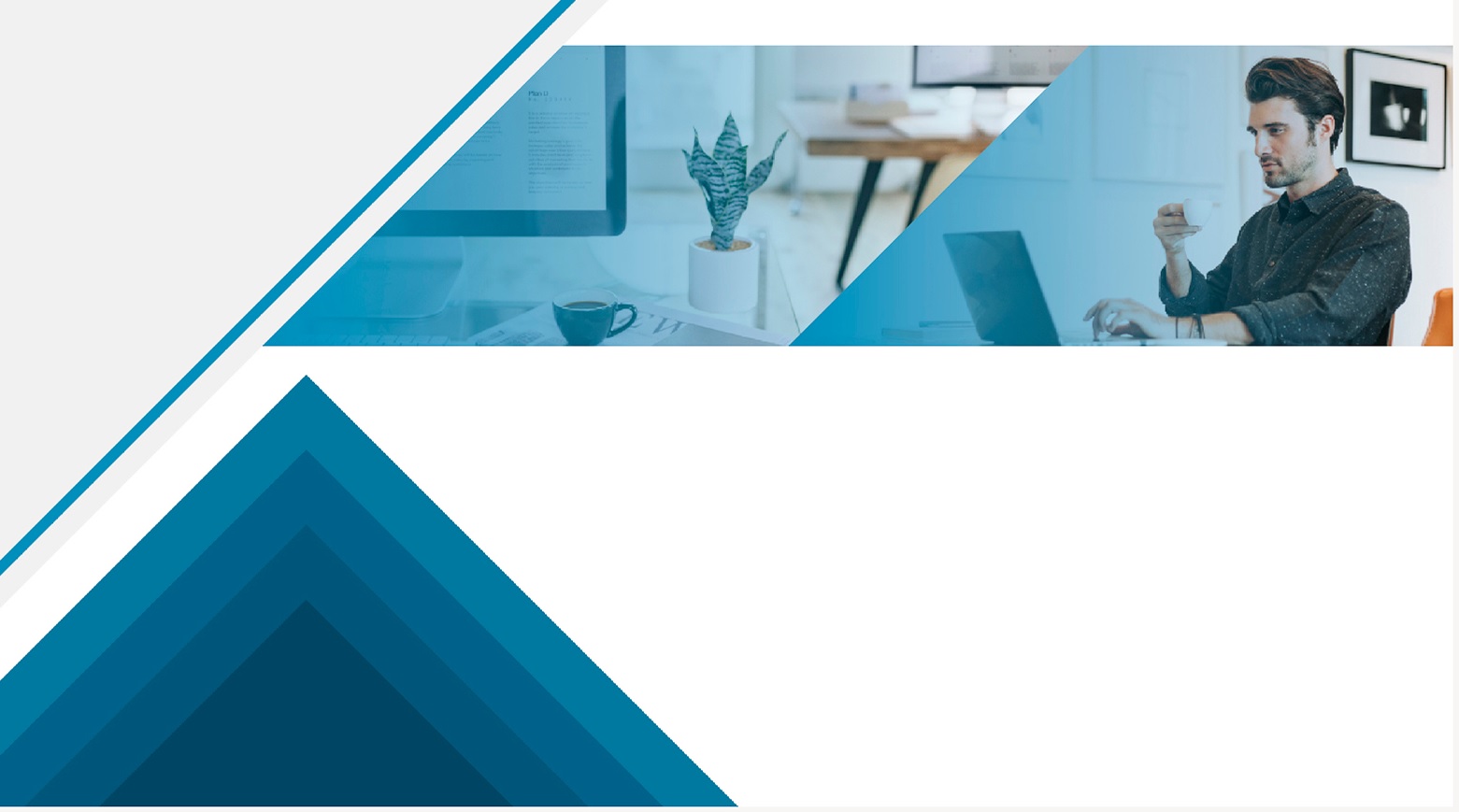 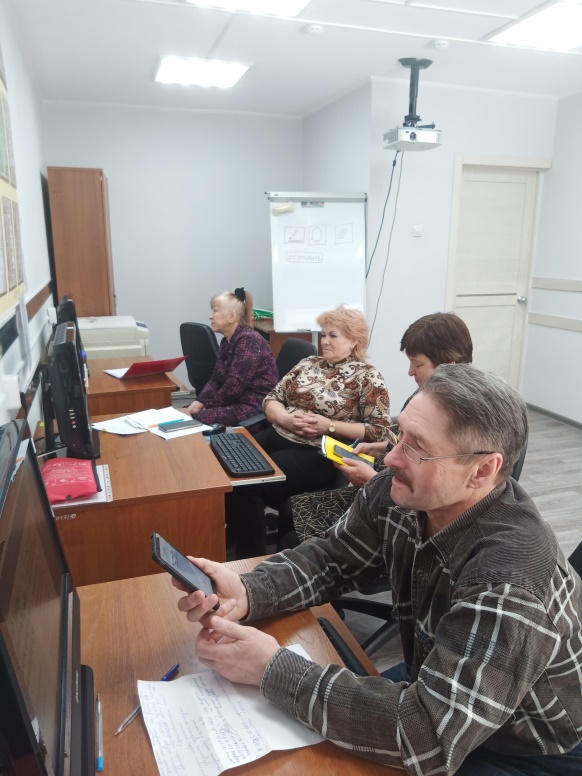 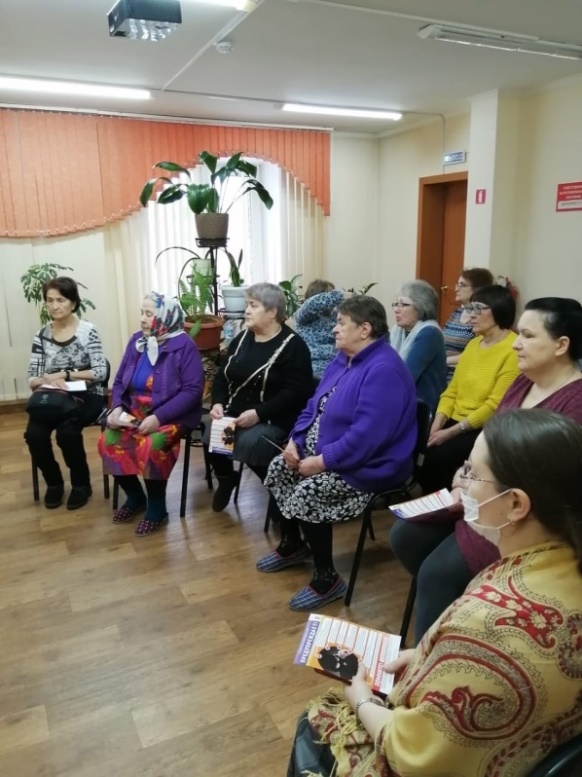 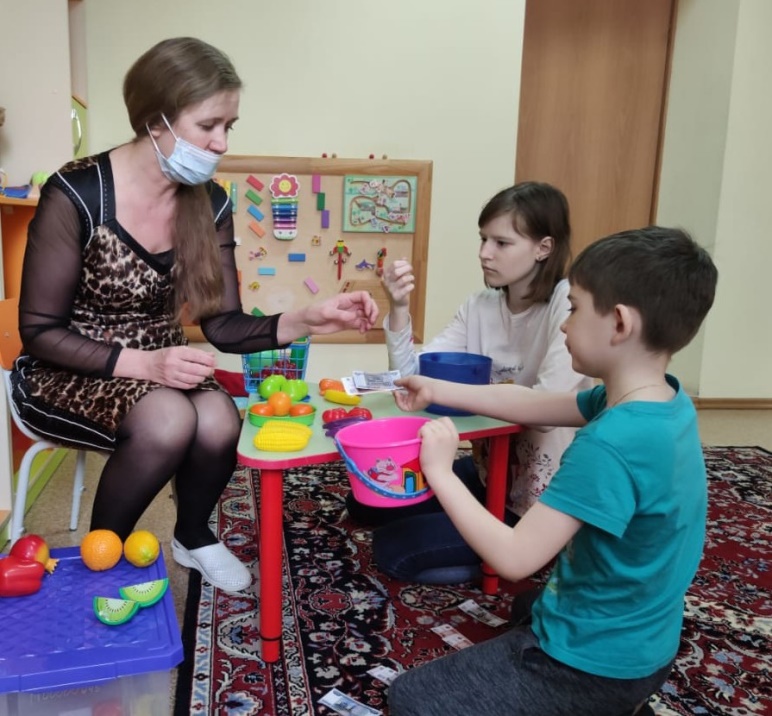 КГКУ «Лесосибирский детский дом им. Ф.Э. Дзержинского»
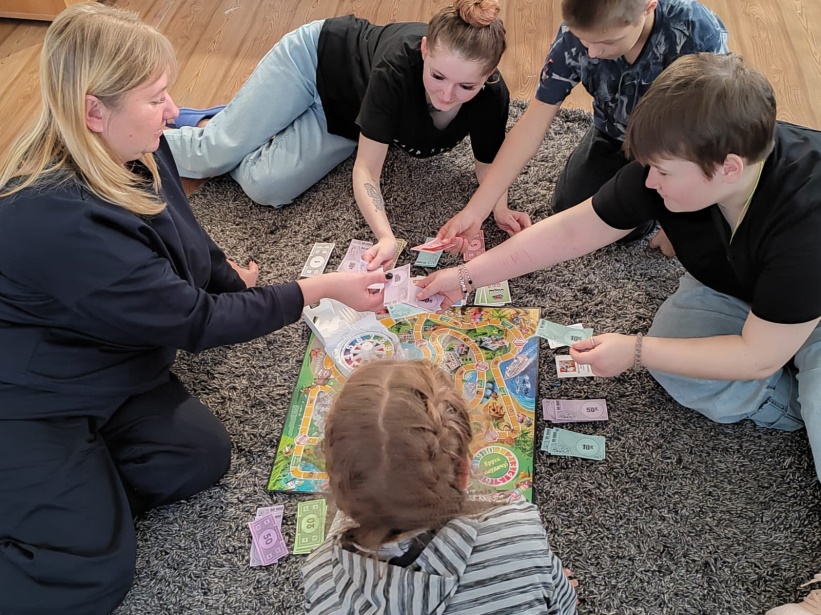 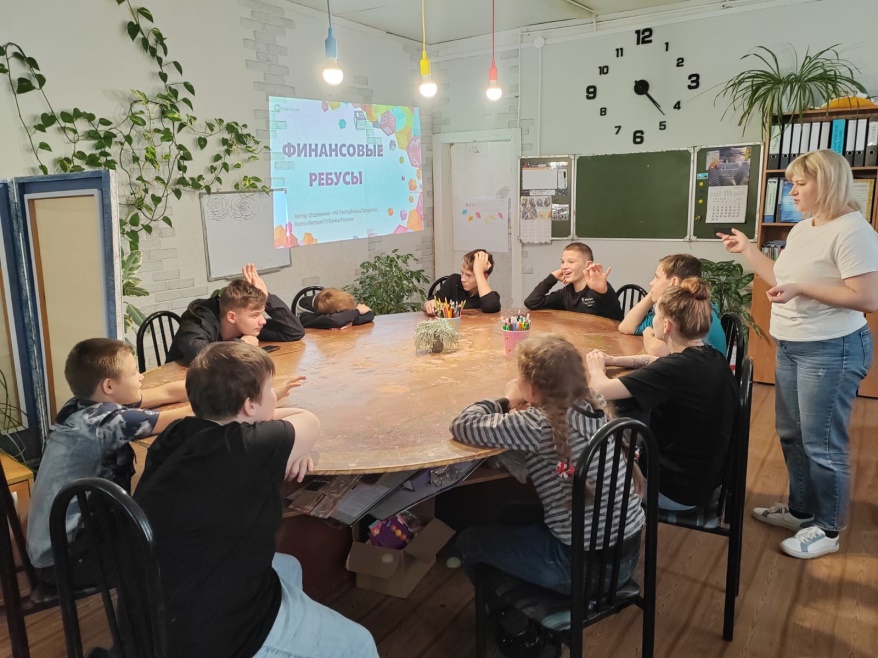 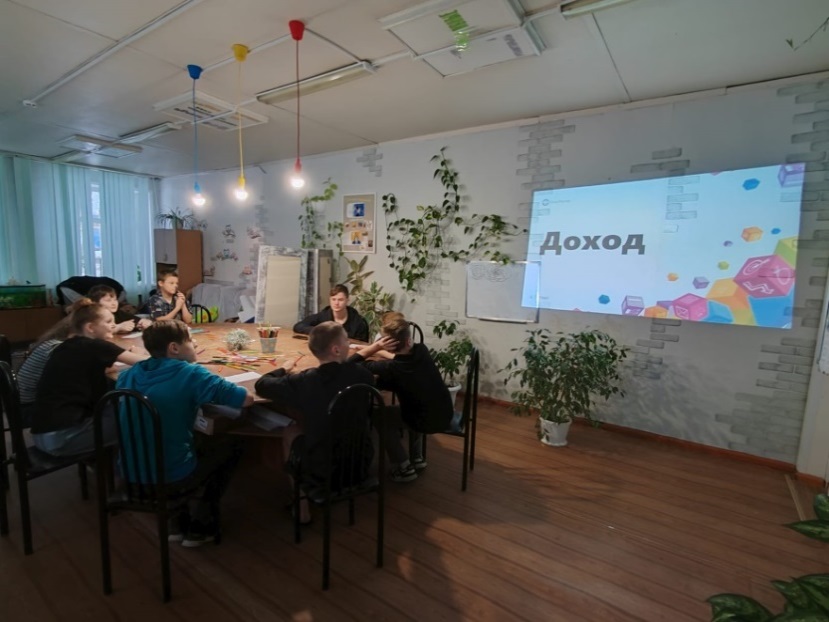 Неделя погружения «Финансовая грамотность»
Средства массовой информации: социальные сети
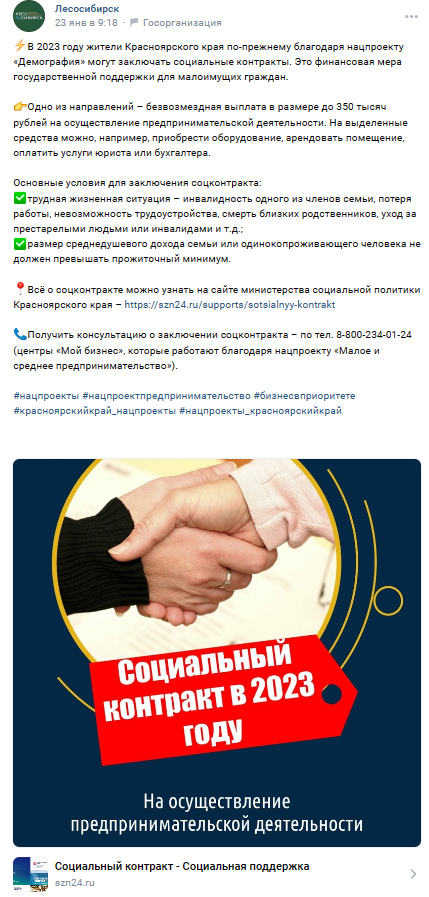 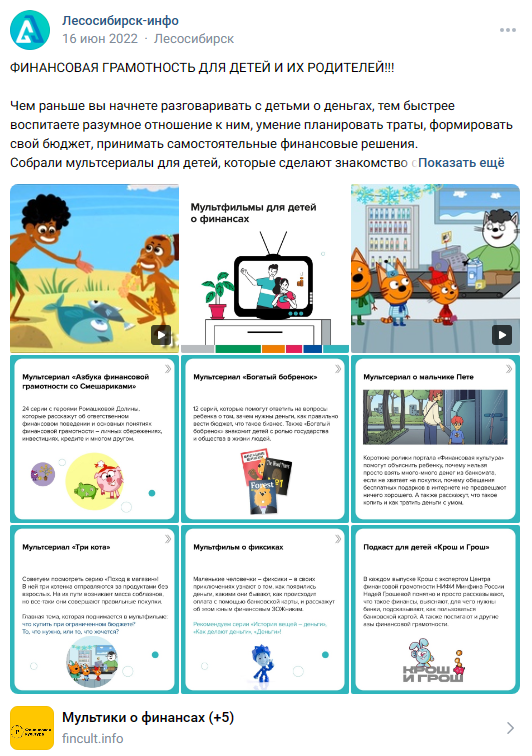 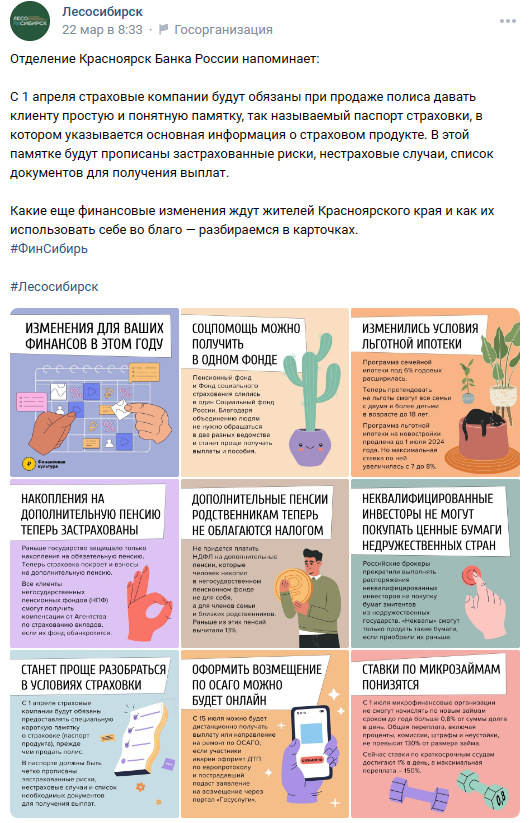 Средства массовой информации: газета «Заря Енисея»
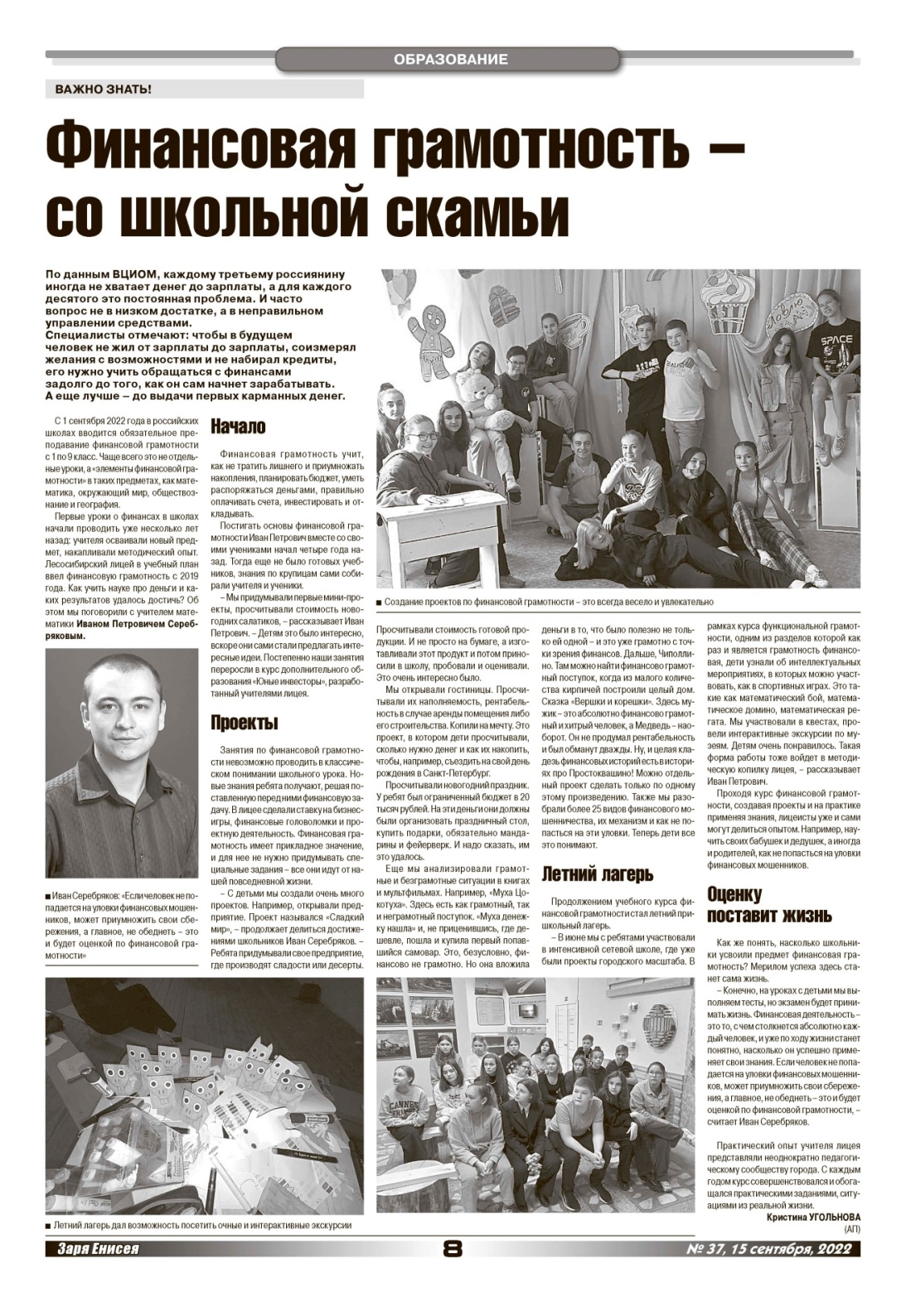 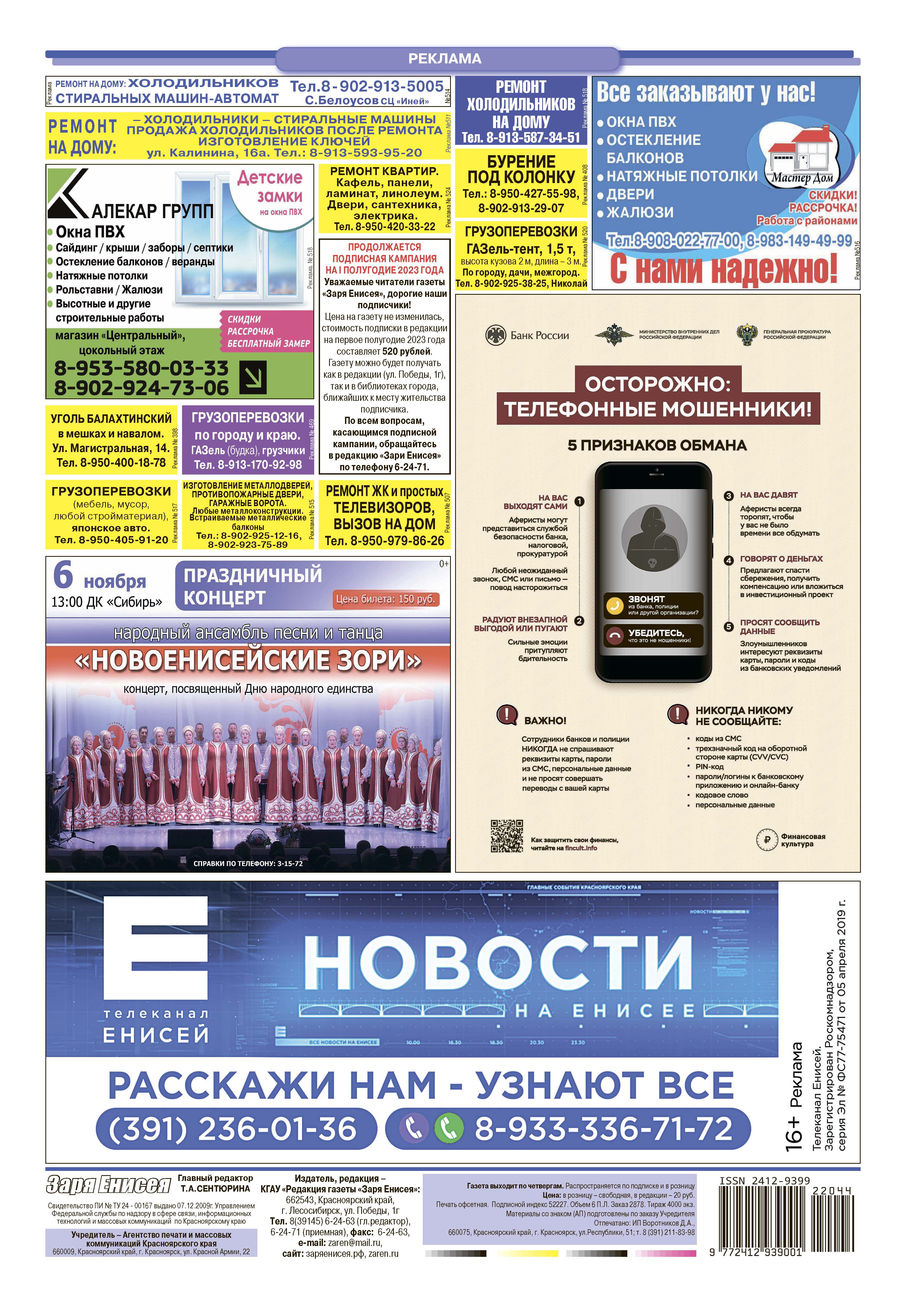 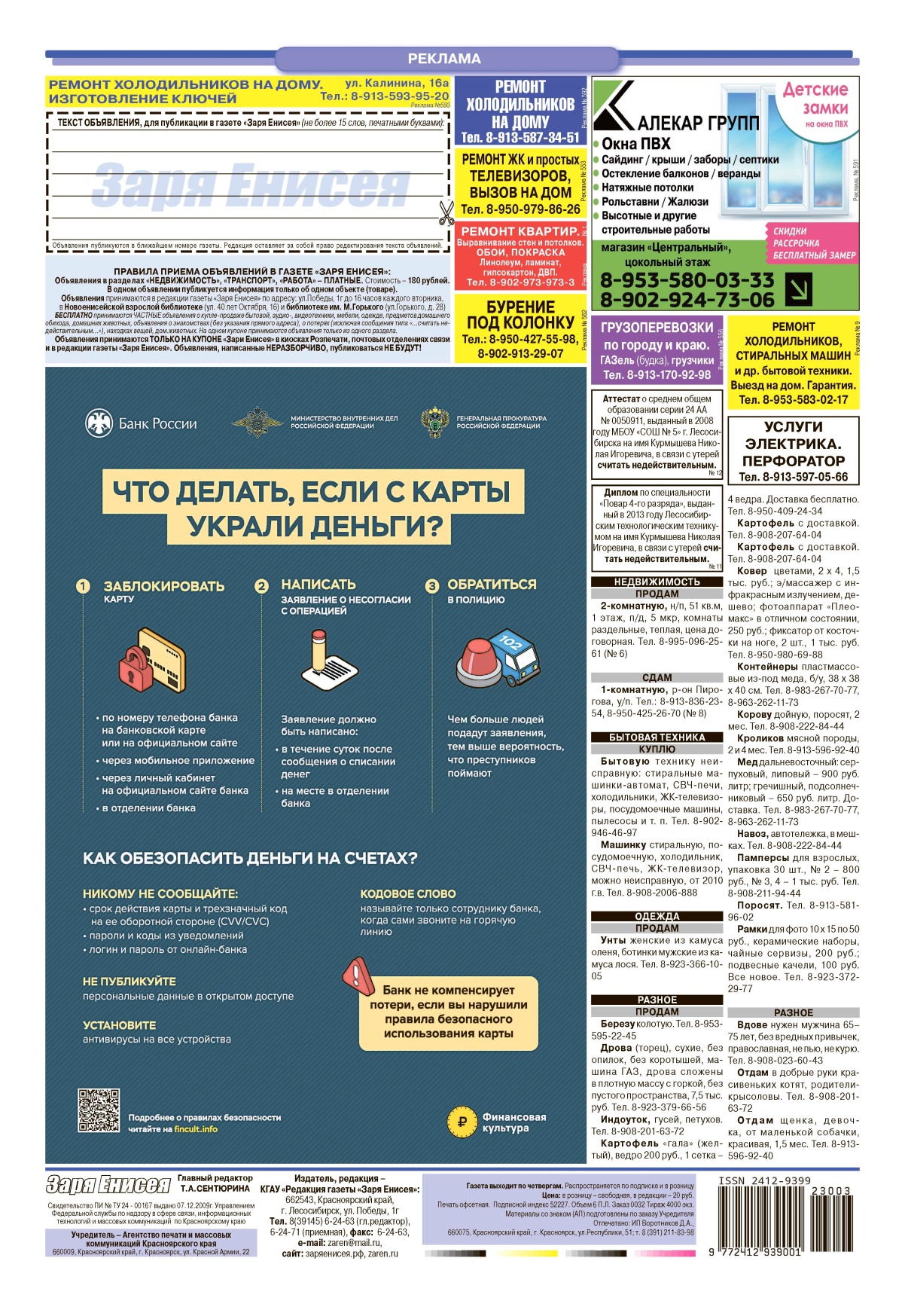 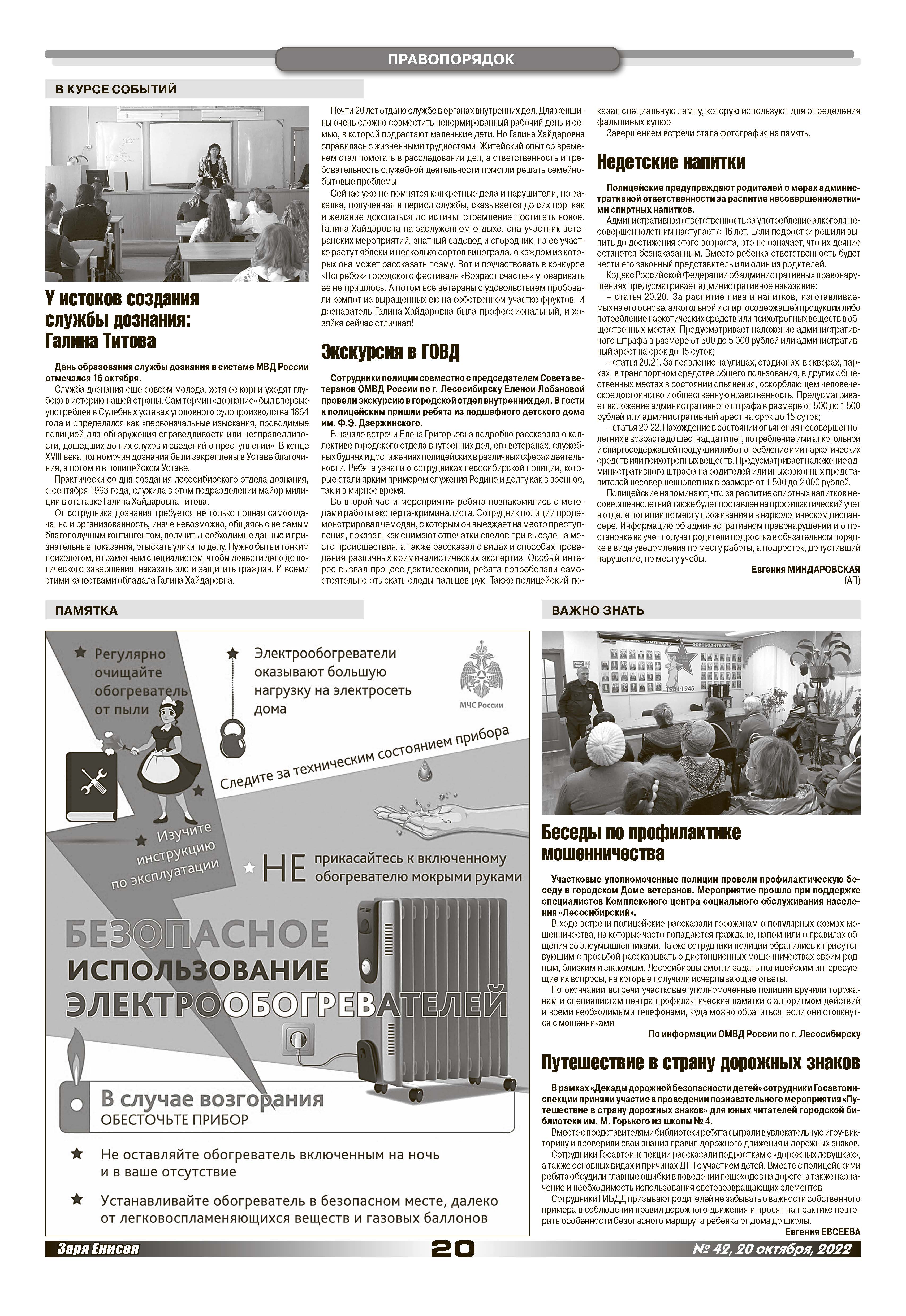 Приоритетные направления
Формирование нового состава рабочей группы  по финансовой грамотности на уровне главы города.
Привлечение новых субъектов к процессу формирования финансовой грамотности населения
Формирование межотраслевого плана на 2024-2025 годы.
Включение в план практико-ориентированных мероприятий для разных слоев населения. 
Разработка муниципальных конкурсов по финансовой грамотности для разных категорий населения.
Повышение квалификации по теме «Финансовая грамотность»
Спасибо за внимание!